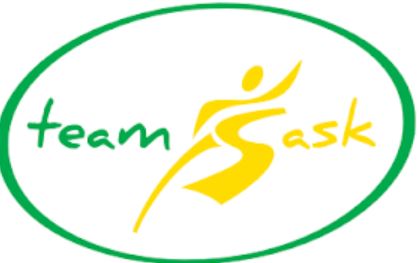 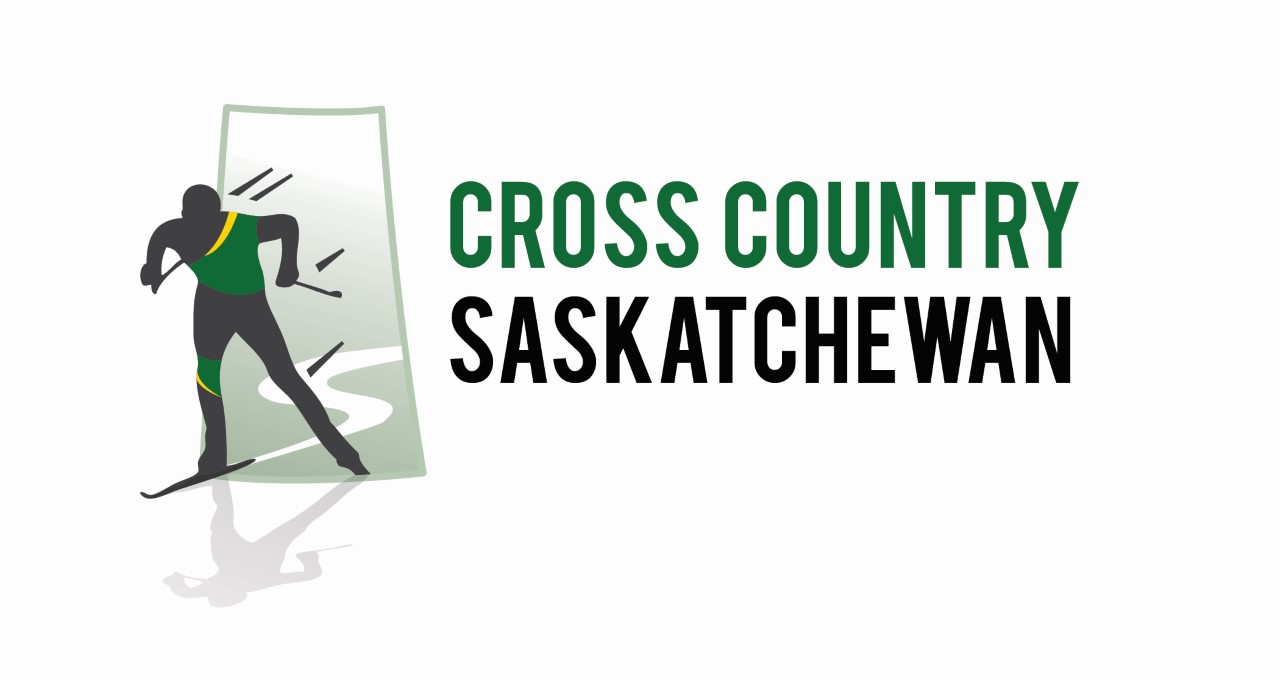 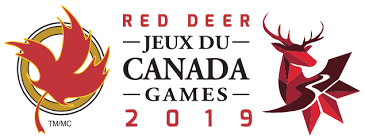 Team Sask CWG Trials Day 1
Team Captains Meeting
Start Lists
Paper Copies printed off for Clubs
Posted on Board
Published on crosscountrysask.ca ->Events ->Canada Winter Games
Sprint Prologue
High Seeds start first
Distance Interval Start
High Seeds start last

30 second intervals
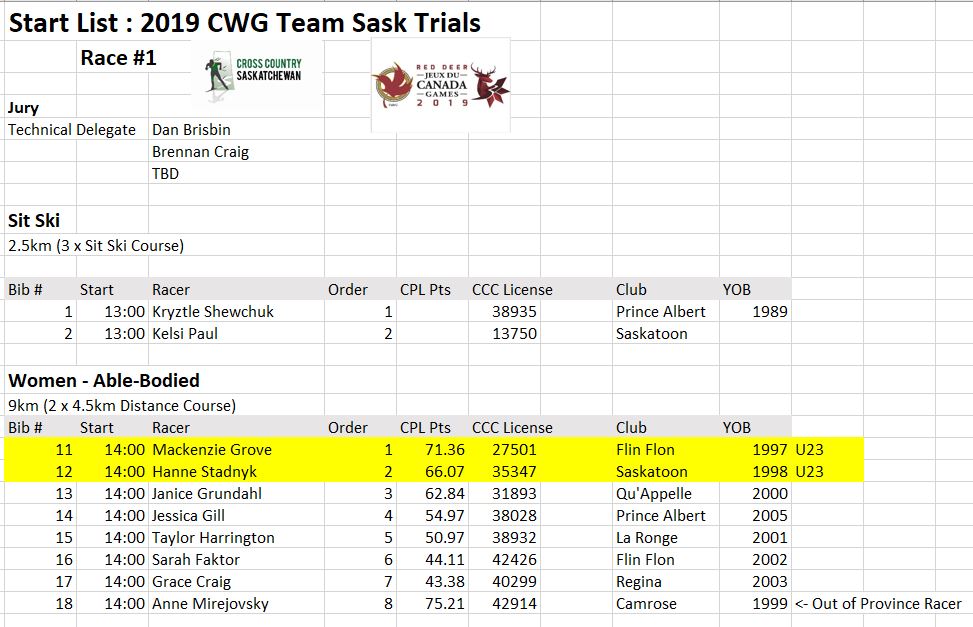 Weather
Schedule – Saturday, December 30th
9:00 Cosmo Lodge Opens
9:00 Sprint and Distance Courses Marked and Open
9:30 Team Captains Meeting in Cosmo Lodge
10:45 Sprint Course Closes
10:45 Sit Ski Sprint Starts
11:00 Women’s 1250m Free Sprint Prologue (30 sec interval start)
11:10 Men’s 1250m Free Sprint Prologue (30 sec interval start)
11:30 Sit Ski 3km Mass Start
…continuedSchedule – Saturday, December 30th
12:00 – Distance Course Open
13:20 – Distance Course Closes
13:30 – Women’s 4.5km Free Interval Start (30 sec intervals)
14:00 – Men’s 9km Free Interval Start (30 sec intervals)
15:00 – Team Sask Uniform Sizing and Head Shots in Cosmo Lodge
15:30 – CWG Trials Wrap Up and CWG Info Meeting in Cosmo Lodge
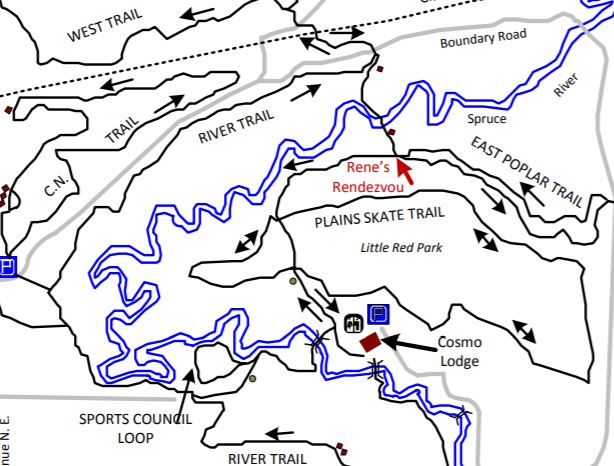 Warm Up/Cool Down
AM
Sprint Course Closes at 10:45

PM
Distance Course Closes at 13:20
Sprint Stadium
Sit Ski Course
Free Technique Distance Course
Comments from TD
Bib Pick Up
AM – Sprints -> Now
PM – Distance -> 11:30 – 12:00
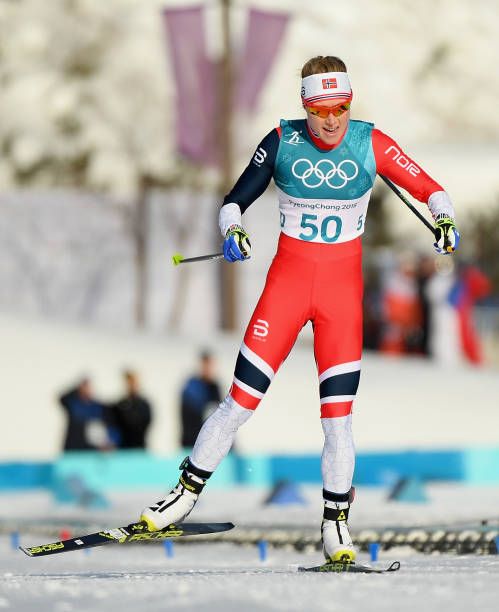 CWG Trials Wrap Up Meeting
15:30
RIGHT HERE

Unofficial CWG Trials Rankings will be posted

Information on up coming events, Games, Uniforms, etc

GOOD LUCK TODAY!